UNIVERSIDADE DO ESTADO DO PARÁ
PRÓ-REITORIA DE PESQUISA E PÓS-GRADUAÇÃO
XIII SEMINÁRIO DE INTEGRAÇÃO CIENTÍFICA
TÍTULO DO PROJETO
BOLSISTA(S): 

VOLUNTÁRIO(S):
 
ORIENTADOR:

NSTITUIÇÃO(ÕES) DE FOMENTO: 

Nº PARECER CEP:
 
Nº CADASTRO NO SISGEN:
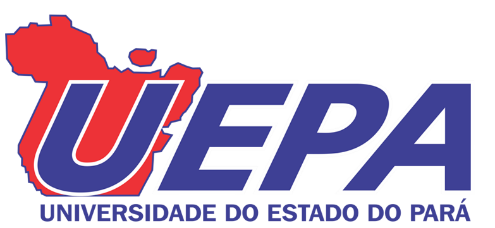 INTRODUÇÃO
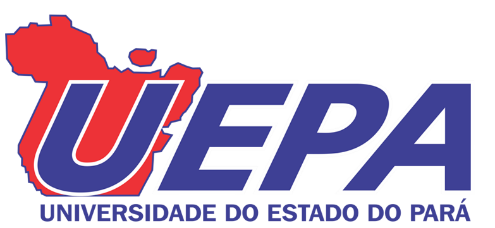 OBJETIVOS
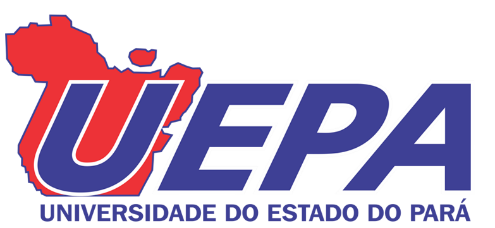 MATERIAIS E MÉTODOS
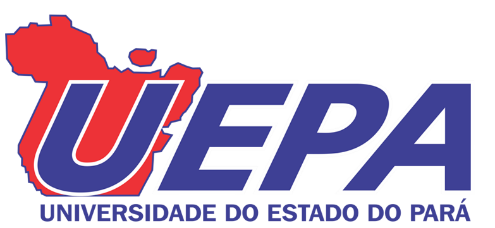 RESULTADOS/DISCUSSÃO
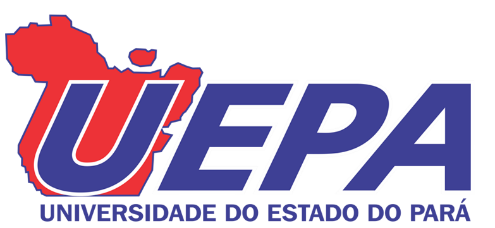 RESULTADOS/DISCUSSÃO
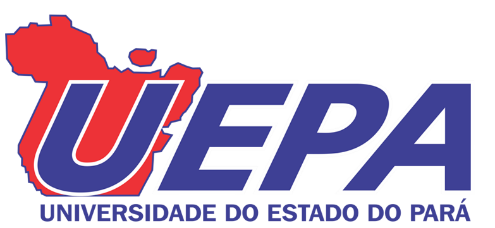 CONCLUSÃO
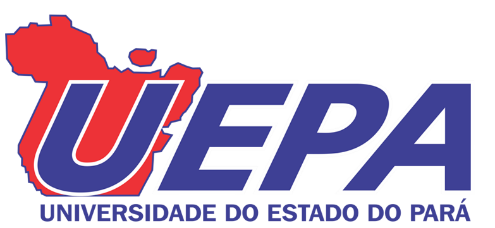 PRODUTOS
(relacione aqui os produtos científicos originários desta 
pesquisa, tais como: publicações, apresentação oral, pôster...)
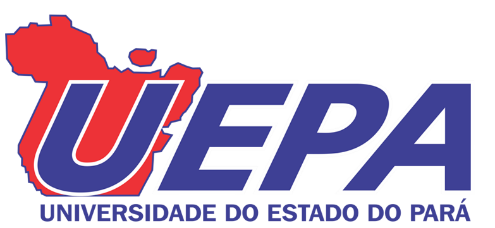 REFERÊNCIAS
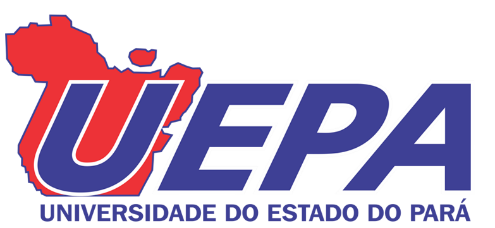